Ünite 5
CEZA MAHKEMELERİ
1
Amaçlarımız;
Adli yargı ilk derece ceza mahkemelerinin kurulus, görev ve yetkilerini açıklayabilecek,
Ceza mahkemelerinde davaların nasıl açıldıgını tanımlayabilecek,
Ceza mahkemelerinde tutulması zorunlu kayıtları açıklayabilecek,
Hüküm sonrası mahkeme kaleminde yapılması gereken işleri belirleyebilecek, bilgi ve becerilere sahip olabileceksiniz.
2
ADLİ YARGI İLK DERECE HUKUK MAHKEMELERİ
Adli yargı ilk derece mahkemelerinden biri olan ceza mahkemeleri, ceza hukukundan kaynaklanan davalara bakmakla görevlimahkemelerdir. Ceza mahkemelerinin kurulus, görev ve yetkileri, 5235 sayılı AdliYargı Ilk Derece MahkemeleriIle Bölge Adliye Mahkemelerinin Kurulus, Görev ve Yetkileri Hakkında Kanun’da düzenlenmistir. 
Hukuk mahkemeleri ikiye ayrılır. 
Genel Mahkemeler 
Özel Mahkemeler
3
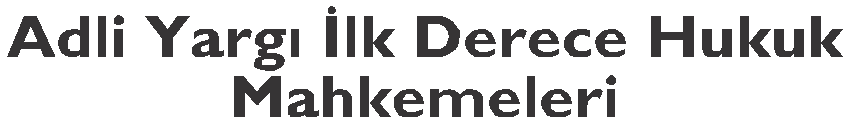 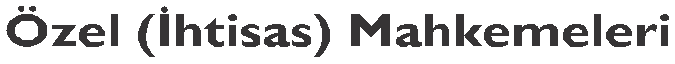 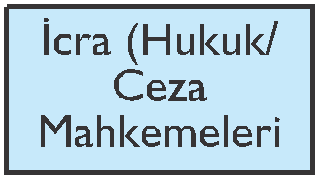 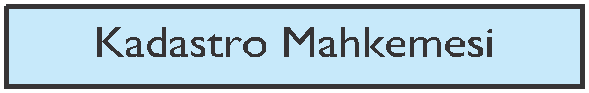 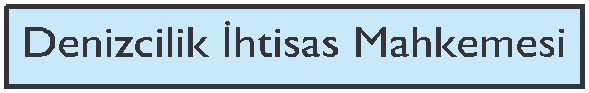 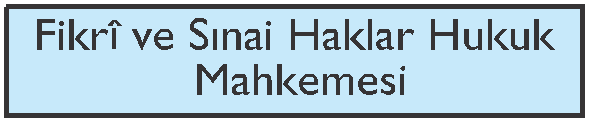 ADLİ YARGI İLK DERECE HUKUK MAHKEMELERİ
4
Ağır Ceza Mahkemesi
Kanunların ayrıca görevlikıldıgı haller saklı kalmak üzere, Türk Ceza Kanunu’nda yer alan yagma (m.148), irtikap (m. 250/1 ve 2), resmi belgede sahtecilik (m. 204/2), nitelikli dolandırıcılık (m. 158), hileli iflas (m. 161) suçları ile agırlastırılmıs müebbet hapis, müebbet hapis ve on yıldan fazla hapis cezalarını gerektiren suçlarla ilgili dava ve islere bakmaya agır ceza mahkemelerigörevlidir (m. 12).
Agır ceza mahkemeleri, bir baskan ile genelde iki hâkim üyeden olusan mahkeme heyetinin görev yaptıgı mahkemelerdir. Mahkeme heyetine baglı kalemde yazı isleri müdürü, zabıt kâtipleri ve mübasir bulunur.
5
Asliye Ceza Mahkemesi
Kanunların ayrıca görevlikıldıgı hâller saklı kalmak üzere, sulh ceza ve agır ceza mahkemelerinin görevleri dısında kalan dava ve islere asliye ceza mahkemelerince bakılır (m.11). Asliye ceza mahkemelerinde hâkim, yazı islerimüdürü, zabıt kâtipleri ve mübasir görev yapmaktadır. Bu mahkemeler tek (Durusmalarda bir hâkim bulunur.) hâkimlidir.
6
Sulh Ceza Mahkemesi
Kanunların ayrıca görevli kıldıgı hâller saklı kalmak üzere iki yıla kadar (iki yıl dâhil) hapis cezaları ve bunlara baglı adli para cezaları ile bagımsız olarak hükmedilecek adli para cezalarına ve güvenlik tedbirlerine iliskin hükümlerin uygulanması, sulh ceza mahkemelerinin görevi içindedir.
7
Özel (Ihtsas) Mahkemeleri
Ihtisas mahkemelerinden olan çocuk agır ceza mahkemesi, çocuk mahkemesi, fikrî ve sinaî haklar ceza mahkemesive infaz hâkimligi adli yargı sistemi içerisinde müstakil olarak kurulmustur. Müstakil olarak kurulan ihtisas mahkemelerinde, ihtisas mahkemesinin görev alanına giren davalara ilgili ihtisas mahkemesince bakılır. Ihtisas mahkemesi kurulmayan yerlerde genel görevli ceza mahkemesi ihtisas mahkemesinin konusuna giren davaları ihtisas mahkemesi sıfatıyla yürütmekle görevlidir.
8
Çocuk Agır Ceza Mahkemeleri
Çocuk agır ceza mahkemesi, çocuklar tarafından işlenen ve agır ceza mahkemesinin görev alanına giren suçlarla ilgili davalara bakmakla görevlidir.
Çocuk agır ceza mahkemelerinin kurulus ve görevlerine ilişkin hukuki düzenleme 5395 sayılı Çocukları Koruma Kanunu’nda yer almaktadır. Çocuk ağır ceza mahkemelerinde bir baskan ile yeteri kadar (genelde iki) hâkim üye ile baglı kalemde yazı isleri müdürü, zabıt kâtiplerive mübaşir bulunur. Çocuk agır ceza mahkemeleri de toplu mahkemeler olup bir baskan ve iki üye ile toplanır.
9
Çocuk Mahkemeler
Çocuk mahkemesi, asliye ceza mahkemesi ile sulh ceza mahkemesinin görev alanına giren suçlar bakımından, suça sürüklenen çocuklar hakkında açılacak davalara bakar. Müstakil çocuk mahkemesi kurulmayan yerlerde asliye ceza mahkemesi genel görevlidir.
Çocuk mahkemesi, tek hâkimden oluşur.
10
Fkrî ve Sınaî Haklar Ceza Mahkemesi
Fikrî-sınai mülkiyet haklarına iliskin olarak ilgiliKanun Hükmünde Kararnameler (551, 554, 555 ve 556 sayılı KHK) ve 5846 sayılı Fikir ve Sanat Eserler Kanunu’na göreihtisas mahkemelerinin kurulacagı öngörülmüstür. Bu ihtisas mahkemesi tek hâkimli olup durusmalara Cumhuriyet savcısı katılmaz. Ankara, Istanbul ve Izmir’de müstakil olarak kurulmustur. Müstakil fikrî ve sınaî ceza mahkemesi kurulmayan yerlerde asliye ceza mahkemesigenel görevlidir.
11
Icra Ceza Mahkemesi
Icra ceza mahkemeleri, icra mahkemelerinin bir çesidi olarak asliye hukuk mahkemelerinin bünyesinde kurulmustur. Hüküm itibarıyla ceza niteliginde olsa da kovusturma usulü ve infaz rejimibakımından cezadan ayrılır. Karma bir yapıya sahiptir. Bu nedenle hukuk mahkemeleri bölümünde gösterilmistir.
12
Infaz Hâkmlgi
Infaz hâkimi, hâkimlik yargı çevresinde olan ceza ve tutukevlerinde bulunan hükümlü ve tutuklulara karsı, idarenin gerçeklestirmiş oldugu işlem ve eylemleri duruma göre basvuru üzerine veya kendiliginden harekete geçerek inceleyen ve karar veren yargı mensubudur. Bu yargı mensubu tek basına görev yapmaktadır. Infaz hâkimi durusma yapmaksızın dosya üzerinden bir hafta içinde karar verir. Cumhuriyet savcısının yazılı görüsü alınır. Kararlara karsı agır ceza mahkemesine itiraz edilebilir. Müstakil infaz hâkimligi kurulmayan yerlerde asliye ceza mahkemesi genel görevlidir.
13
ADLI YARGI CEZA MAHKEMELERINDE GÖREV
Belirli bir davaya aynı yargı kolundaki (çesidindeki) ilk derece (hüküm) mahkemelerinden hangisinin bakacagını düzenleyen kurallara görev ve yetki kuralları denir. Hangi davalara özel mahkemelerde, hangilerine genel mahkemelerde bakılacagı ve genel mahkemelerde bakılacak davalardan hangisinin agır ceza, hangisinin asliye ceza mahkemesinde veya sulh ceza mahkemelerinde görülecegi hususuna görev, bunu düzenleyen kurallara da görev (vazife) kuralları denir.
14
ADLI YARGI CEZA MAHKEMELERINDE GÖREV
Mahkemelerin görevlerinin belirlenmesinde agırlastırıcı veya hafifletici nedenler gözetilmeksizin kanunda yer alan suçun cezasının üst sınırı göz önünde bulundurulur.
Kural olarak iddianamenin kabulünden önce genel görevli tüm ceza mahkemeleri görevsizlik kararı verebilir. Bu durumda görevli mahkemeyi belirtmek suretiyle iddianameyiilgiliCumhuriyet savcısına iade etmek zorundadır. 
Alt derecelimahkemeler kovusturmanın her asamasında görevsizlik kararı vererek dava dosyasını üst dereceli mahkemeye gönderebilir.
15
ADLI YARGI CEZA MAHKEMELERINDE YETKI
Bir davaya hangi yerdeki (cografya bakımından) görevli (sulh, asliye veya özel) mahkeme tarafından bakılacagının belirlenmesine ise yetki, bunu düzenleyen kurallarına da yetki (selahiyet) kuralları denir. 
Davaya bakmak yetkisi, suçun islendigi yer mahkemesine aittir. Tesebbüste son icra hareketinin yapıldıgı, kesintisiz suçlarda kesintinin gerçeklestigi ve zincirleme suçlarda son suçun islendigi yer mahkemesi yetkilidir. Suç, ülkede yayımlanan bir basılı eserle islenmisse yetki, eserin yayım merkezi olan yer mahkemesine aittir. Magdur, suçun islendigi yer dısında tutuklu veya hükümlü bulunuyorsa, o yer mahkemesi de yetkilidr.
16
ADLI YARGI CEZA MAHKEMELERINDE TARAFLAR
Ceza mahkemelerinde davanın tarafları olarak durusmalara aşağıdaki kişiler katılmaktadır. 
• Sanık 
• Mağdur 
• Katılan 
• İhbar eden 
• Şikâyetçi
17
ADLI YARGI CEZA MAHKEMELERINDE TARAFLAR
Sanık
Sanık, iddianamenin kabulüne karar verilmesinden sonra süphelinin aldıgı sıfattır. Kamu davası açıldıktan sonra süpheli artık “suçlanan kisi” durumuna gelmistir.
Magdur 
Suça konu eylem sonucunda haksızlıga veya zarara ugramıs kişilere magdur denir. 
Skâyetçi
Sikâyetçi, sızlanan, yakınan, sikâyet eden kişidir. Şikâyetçi magdur olan kisi olabilecegi gibi olmayabilir de (Yası küçük magduru temsilen velisinin şikâyetçiolması gibi).
18
ADLI YARGI CEZA MAHKEMELERINDE TARAFLAR
Katılan 
Davaya müdahale eden kişiye katılan denir. Yalnızca gerçek kişiler değil tüzel kişiler de kamu davasına katılabilir. Genelde magdur ve şikâyetçi davaya atılır. 
Ihbar Eden
Suçlu saydıgı birini veya suç saydıgı bir olayı yetkili makama gizlice bildiren kişilere ihbar eden denilir. Ihbar eden herhangi bir kişi olabilir, olayın magduru olmak zorunda degildir. Ihbar eden ancak gerçek kişiolabilir. Mahkeme gerek duyması hâlinde ihbar eden kişiyi tanık sıfatıyla dinleyebilir.
19
TUTULMASI ZORUNLU KAYITLAR
Cumhuriyet Başsavcılıkları Ile Adli Yargı Ilk Derece Ceza Mahkemeleri Yazı Isleri Hizmetlerinin Yürütülmesine Dair Yönetmelik’in 56-85. maddelerinde, ceza mahkemelerinin UYAP sisteminde tutmakla zorunlu oldukları kayıtlar belirtilmiştir. UYAP’ta bu kayıtlar tarih, sıra numarası, hazırlayan veya onaylayan kişiye göre sorgulanabilir sekilde tutulur.
20
TUTULMASI ZORUNLU KAYITLAR
Iddianamenin Degerlendirilmesi Kaydı
Iddianamenin degerlendirilmesi kaydı, iddianame ve sorusturma evrakının mahkemeye fiilen verildiği tarihten itibaren baslayıp mahkemece kabul veya 5271 sayılı Ceza Muhakemesi Kanunu’nun 170’inci maddesindeki unsurları içermediğiyahut ön ödeme veya uzlasma usulü uygulanmadan kamu davası açıldıgı gerekçesiyle Cumhuriyet bassavcılığına iadesine karar verildiğiana kadar, iddianame ve sorusturma evrakının kaydedilerek bekletildiğikayıttır.
21
TUTULMASI ZORUNLU KAYITLAR
Esas Kaydı: Esas kaydı, iddianamenin kabulü ile hükmün kesinlesmesine kadar tabi oldugu kanuniişlemlerin işlendiğikayıttır.
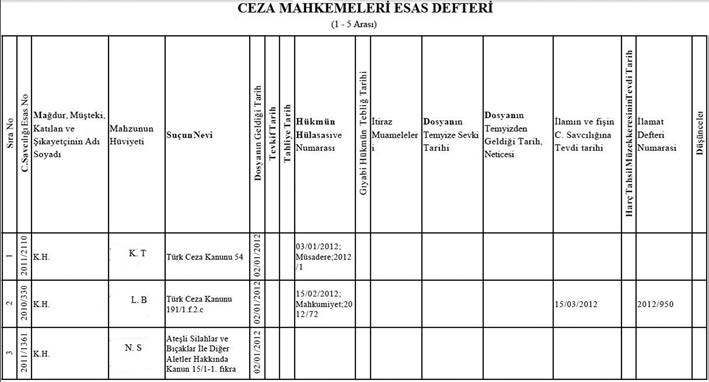 22
TUTULMASI ZORUNLU KAYITLAR
Esas defteri sıra numarası, açılmıs olan davanın dosya numarasını teskil eder. Aşağıda belirtilen hâllerde dosya kaydedilerek esas numarası alır. 
İddianamenin kabul edilmesi, 
İddianame yerine geçen kararın mahkemeye gelmesi, 
Başka mahkeme veya askerî mahkemeden görevsizlik, yetkisizlik ya da nakil kararı ile dosyanın gelmesi. 
Baska bir mahkemeden görevsizlik veya yetkisizlik kararı ile gönderilen dava dosyaları, gününde esas defterine kaydedilir.
23
TUTULMASI ZORUNLU KAYITLAR
Durusma Günleri Kaydı Mahkemenin iş durumuna göre duruşma yapılacak gün ve saatlerin bir sıra dâhilinde işlendiğikayıttır. 
Duruşma gününü hâkim veya mahkeme baskanı belirler. Zabıt kâtibi durusma gününü UYAP bilişim sistemine kaydeder. Sistem otomatik olarak duruşma günleri listesini oluşturur.
24
TUTULMASI ZORUNLU KAYITLAR
Keşif Günleri Kaydı: Keşif günleri kaydı, ceza mahkemelerinin iş durumlarına göre keşif yapılacak gün ve saatlerin bir sıra dâhilinde tutuldugu kayıttır. 
Uzlaşma Kaydı: Mahkemece yapılan uzlaşma işlemlerine ilişkin safahatın işlendiğikayıttır. 
Ön Ödeme Kaydı: Mahkemece uygulanan önödemeye ilişkin işlemlerin safahatının işlendiği kayıttır. 
Bilirkişilik Kaydı: Mahkemece atanan bilirkişilere işlişkin bilgive işlemlerin safahatının işlendiği kayıttır.
25
TUTULMASI ZORUNLU KAYITLAR
Tercüman Kaydı: Mahkemece atanan ya da sanık tarafından seçilen tercümana ilişkin bilgive işlemlerin safahatının işlendiğikayıttır. 
SEGBIS Kaydı: Mahkemece, dinlenilmesine gerek görülen kişilerin SEGBIS kullanılarak dinlenilmesi, görüntü ve seslerinin kayda alınması ve saklanması ile ilgili bilgilere dair işlemlerin safahatının işlendiği kayıttır.
26
TUTULMASI ZORUNLU KAYITLAR
Istinabe (Talimat) Kaydı: Baska yer mahkemesi veya askerî mahkemede görülmekte olan dava kapsamında gönderilen istinabe taleplerine ilişkin işlemlerin safahatının işlendiğikayıttır. 
Istinabe kaydı, esas kaydında olduğugibiistinabe sıra numarasının ismini alır. Sıra numarasının önüne davaya bakan yetkili ve görevli mahkemenin adı yazılarak, istinabe dosyasının bir nevi kimliğiolusturulur.
27
TUTULMASI ZORUNLU KAYITLAR
Karar Kaydı: Karar kaydı, mahkemece verilen kararlara ilişkin bilgilerin tutuldugu kayıttır. 
Durusmadan sonra karara çıkan dava dosyaları mübaşir vasıtasıyla kaleme ulastırılır. Mahkeme baskanının denetimi, yazı işleri müdürünün yönetiminde kalemde görevli zabıt kâtipleri mümkünse aynı gün, degilse en geç ertesi gün karara çıkan dava dosyasını UYAP sisteminden karar kaydını yapar. Karar kaydı ile birlikte dava dosyası karar numarasını alır. 
Kovusturma dosyası; nihai karar (hüküm) ile birlikte esas kaydı kapanır ve karar numarasını alır. Dosya karar tarihi, esas ve karar numarası ile birlikte tanımlanır
28
TUTULMASI ZORUNLU KAYITLAR
Istinaf Kaydı: Mahkemece verilen hüküm aleyhine yapılan istinaf kanun yolu basvurularına ilişkin işlemlerin safahatının işlendiğikayıttır. 
Infaz Hâkimliği Kaydı: Infaz hâkimliğince yapılan işlemlerin safahatının işlendiği kayıttır. 
Koruyucu ve DestekleyiciTedbir Kararları Kaydı: Mahkeme veya çocuk hâkimi tarafından, 5395 sayılı Çocuk Koruma Kanunu kapsamında verilen koruyucu ve destekleyici tedbir kararlarının safahatının işlendiği kayıttır.
29
TUTULMASI ZORUNLU KAYITLAR
Temyiz Kaydı: Temyiz kaydı, mahkemelerden verilen hükümler aleyhine Yargıtaya başvuranların dilekçelerinin kaydedildiği defterdir. 
Temyiz istemi, hükmün açıklanmasından itbaren yedi gün içinde hükmü veren mahkemeye bir dilekçe verilmesi veya zabıt kâtibine bir beyanda bulunulması suretiyle yapılır, beyan tutanaga geçirilir ve tutanak hâkime onaylattırılır. Temyiz dilekçesi mahkeme hâkiminin ya da mahkeme baskanının denetim, yazı işleri müdürünün yönetiminde kalemde görevli zabit kâtpleri tarafından UYAP sistem üzerinden temyiz defterine kaydedilir. Temyiz kayıtları içerisinde bulunulan yılın ocak ayının birinci gününden itbaren sıra numarası almaya başlar, aralık ayının son gününde biter.
30
TUTULMASI ZORUNLU KAYITLAR
Sorgu Kaydı: Tutuklama veya adlikontrol kararlarına ilişkin işlemlerin safahatının işlendiğikayıttır. Sorgu kaydı, sorgu taleplerini inceleyen sulh ceza mahkemeleri tarafından tutulur. 
Değişik İşler Kaydı: Diğer kayıtlara işlenmesi gerekmeyen idarî yaptırım kararlarına karsı yapılan basvurular, arama, elkoyma, gözlem altına alma, iletisimin tespiti, dinlenilmesi, kayda alınması, gizli sorusturmacı görevlendirilmesi, teknik araçlarla izleme gibi karar ve işlemlerile Kanunun 205 incimaddesi uyarınca verilen tutuklama kararlarının safahatının işlendiğikayıttır.
31
TUTULMASI ZORUNLU KAYITLAR
Muhabere Kaydı: Diğer kayıtlara işlenmesi gerekmeyen; Cumhuriyet bassavcılıgı, mahkeme veya diğer mercilerden gelen ya da bu mercilere gönderilen evrakın işlendiğikayıttır. Bu kayda, ara karar nedeniyle diğer merciilere yazılan müzekkereler ile bunlara verilen cevaplar ve istinabe kaydına kayıtlı işlere ait yazısmalar geçirilmez. Bunlar sadece zimmet kaydına işlenir.
32
TUTULMASI ZORUNLU KAYITLAR
Zimmet Kaydı: Mahkemece, UYAP üzerinden gönderilemeyen evrakın işlendiğikayıttır. Infaz ile harç ve mahkeme giderleriiçin ayrı ayrı zimmet defterleri tutulur. 
Ayrıca, mahkemelerce belli bir hususun sorulması için yazılan yazılar zimmet defterine kaydedilip mübaşir veya postaile gönderilir. Mahkeme baskanı veya hâkimin müsaadesiolmadıkça, bu yazılar ilgilisine elden verilemez. Mahkeme baskanı ve hâkimi tarafından elden verilmesine müsaade edilen yazı, zimmet defterine kaydedilip ilgilinin imzası alındıktan sonra kendisine verilir ve bu husus yazı örnegine serh edilir.
33
TUTULMASI GEREKEN KARTONLAR
Aynı türden belge ve tutanakların aslı veya suretlerinin bir dosya (klasör) içerisinde, tarih ya da sıra numarasına göre muhafaza edilmesine karton denilir. Cumhuriyet Bassavcılıkları Ile Adli Yargı Ilk Derece Ceza Mahkemeleri Yazı Isleri Hizmetlerinin Yürütülmesine Dair yönetmelik’37’nci maddesinde tutulacak kartonlar belirtilmiştir.
Karar Kartonu 
Değişik İşler Kartonu 
Adli Tebligat ve Posta gönderileri Kartonu,
İş Cetvelleri Kartonu, 
Teftiş Tavsiyeler Listesi Kartonu, 
Zimmet kartonu.
34
TUTULMASI GEREKEN KARTONLAR
Karar Kartonu: Kovusturma evresi sonucunda verilen kararların saklandıgı kartondur. Elektronik ortamda hazırlanan karar, mahkeme baskanı ve üyeler ya da hâkim ile zabıt kâtibi tarafından güvenli elektronik imza ile imzalanarak UYAP’ta saklanır. 
Karar Kartonu: Kovusturma evresi sonucunda verilen kararların saklandıgı kartondur. Elektronik ortamda hazırlanan karar, mahkeme baskanı ve üyeler ya da hâkim ile zabıt kâtibi tarafından güvenli elektronik imza ile imzalanarak UYAP’ta saklanır.
35
TUTULMASI GEREKEN KARTONLAR
Adli Teblgat ve Posta Gönderler Kartonu: Görevli tarafından imza ve mühür ile teslim alınan tebligat ve posta evrakına ait sevk irsaliyelerinin bir örneğiile ödeme talimatının ve aylık posta gideri cetvelinin bir örneginin konuldugu ve saklandıgı kartondur. 
Is Cetveller Kartonu: Mahkemece, Bakanlık ve Kurula gönderilen iş cetvellerinin saklandıgı kartondur.
36
TUTULMASI GEREKEN KARTONLAR
Teftiş Tavsiyeler Listesi Kartonu: Teftiş sonucunda düzenlenen tavsiyeler listesinin saklandıgı kartondur.
Zimmet Kartonu: Mahkemece, UYAP üzerinden gönderilemeyen evrakın teslimine ilişkin belgenin konuldugu ve saklandıgı kartondur. Elektronik ortamda tutulan kaydın çıktısı alınır, ilgili sütun imzalatıldıktan sonra taranarak UYAP’a aktarılır ve kartonda muhafaza edilir.
37
DOSYALARIN INCELENMESI VE SURET ALINMASI
Kovusturma asamasında dosyayı ve muhafaza altına alınmıs delilleri yazı işleri müdürü veya görevlendirecegi bir zabıt kâtibi yada mübaşirin yanında fiziki dosyaları inceleyerek suret alabilecekleri şu sekilde sıralayabiliriz: 
• Sanık, müdafi veya vekili, 
• Suçtan zarar gören veya vekili, 
• Mağdur veya vekili, 
• Katılan veya vekili, 
• Şikâyetçi,
38
HÜKÜMDEN SONRA MAHKEME KALEMINDE YAPILAN ISLER
Davayı sona erdiren kararlar kural olarak durusma sonunda verilir. Ancak davanın reddii, ortadan kaldırılması veya düsürülmesi, kovusturmanın durması, görevsizlik, yetkisizlik ve derhâl beraat kararları (Fiilin suç olusturmaması veya yeni bir yasal düzenleme ile suç olmaktan çıkarılması gibi herhangibir arastırmayı gerektirmeyen hâllerde derhâl beraat kararı verilmesi gerekir.), durusma açılmadan tensip tutanagı ile birlikte karar verilebilir.
39
HÜKÜMDEN SONRA MAHKEME KALEMINDE YAPILAN ISLER
Mahkeme Hükmü ve Kararı CMK’nn 223’üncü maddesi uyarınca ceza mahkemeleri tarafından yargılama sonunda verilen hüküm türleri asagıda sıralanmıstır. 
• Beraat, 
• Ceza Verilmesine Yer Olmadığı, 
• Mahkûmiyet,
• Güvenlik Tedbiri,
• Davanın Reddi,
• Düşme,
• Durma,
• Adli yargı dışındaki bir yargı merciine yönelik görevsizlik (idari veya akseri mahkemenin görev alanına girmesi gibi) kararları hükümdür.
40
HÜKÜMDEN SONRA MAHKEME KALEMINDE YAPILAN ISLER
Gerekçeli Kararın Tebligi: Bütün mahkemelerin her türlü kararları gerekçeli olarak yazılır (Anayasa m. 141/3). CMK’nn 35.incimaddesiuyarınca sanık, müdafii, katılan veya vekilinin yüzüne karsı verilen karar kendisine açıklanır ve isterse kararın bir örnegi de verilir. CMK’nn 232/3 üncü maddesigeregince, hüküm gerekçesi tümüyle durusma tutanagına geçirilmemiş ise (Genel olarak son durusma tutanagına, hüküm fıkraları yazılır ancak kararın gerekçesi yazdırılmaz.) hükmün açıklanmasından itibaren en geç on beş gün içinde hüküm ve gerekçesi(gerekçeli karar) mahkeme hâkimi tarafından yazdırılır.
41
HÜKÜMDEN SONRA MAHKEME KALEMINDE YAPILAN ISLER
İlamların İnfaza Verilmesi: 5275 sayılı Ceza ve Güvenlik Tedbirlerinin Uygulanması Hakkındaki Kanun’un 4’üncü maddesinde yer alan “Mahkûmiyet hükümleri kesinleşmedikçe infaz olunamaz” düzenlemesi gereğince, sanıkların yokluğunda verilen hükümlerin tebligat işlemlerinin en kısa zamanda yerine getirilmesi ve tarafların yüzünde verilen kararların kanun yoluna müracaat sürelerinin dolmasına müteakip kesinleştirme işlemlerinin bir an önce yerine getirilmesi için gereken çabanın gösterilmesi zorunluluktur.
42
HÜKÜMDEN SONRA MAHKEME KALEMINDE YAPILAN ISLER
Yargılama Giderleri ve Harç Tahsil Müzekkeresi:
Ceza mahkemelerinde “re’sen arastırma” prensibi esas oldugundan, hukuk mahkemelerinden farklı olarak asagıda açıklanan yargılama giderleri kural olarak re’sen ve Devlet hazinesinden karsılanır. Ceza Muhakemesi Kanunu’nun 324’üncü maddesinde yargılama giderlerinin neler oldugu açıklanmıstır. Buna göre;
Hükmedilen harçlar,
Tarifesine göre ödenmesi gereken avukatlık ücretleri,
Soruşturma ve kovuşturma evrelerinde yargılamanın yürütülmesi amacıyla Devlet Hazinesinden yapılan her türlü harcamalar, 
Taraflarca yapılan ödemeler 
yargılama giderleridir.
43
HÜKÜMDEN SONRA MAHKEME KALEMINDE YAPILAN ISLER
Yargılama Giderleri ve Harç Tahsil Müzekkeresi
Devlet Hazinesitarafından re’sen harcama yapılması gereken hususlarda, ödeme yapılacak tutarlar asagıda gösterildiğişekilde belirlenmektedir.
Bilirkişi Ücret: Adliyargı sisteminde, baktıkları işin özelliğine ve sarf edilen emeğe göre bilirkişiücretlerini belirleyen yasal bir düzenleme bulunmamaktadır. Bu nedenle bilirkişiye ödenecek ücret mahkeme hâkiminin takdirine bırakılmıstır.
44
HÜKÜMDEN SONRA MAHKEME KALEMINDE YAPILAN ISLER
Tebligat ücret: Tebligat Kanunu ve Tebligat Tüzügü’nün 3’üncü maddesigeregince PTT Genel Müdürlügünce her yıl açıklanarak ilan edilir. 
Mahkeme heyet yolluk ücret: Kesfe katılan adalet personeline ödenecek ücretler 3717 sayılı Adli Personel Ile Devlet Davalarını Takip Edenlere Yol Gideri ve Tazminat VerilmesiIle 492 Sayılı Harçlar Kanunu’nun Bir Maddesinin Yürürlükten Kaldırılması Hakkında Kanun gereğince hesaplanır.
45
HÜKÜMDEN SONRA MAHKEME KALEMINDE YAPILAN ISLER
Tanık ücreti: CMK’nn 61’inci maddesinde tanık tazminatı düzenlenmistir. Buna göre Cumhuriyet savcısı veya mahkeme baskanı veya hâkim tarafından çagrılan tanıga, her yıl Adalet Bakanlıgınca hazırlanan tarifeye göre kaybettiğizaman ile orantılı bir tazminat verilir. Tanık hazır olmak için seyahat etmek zorunda kalmıssa yol giderleriyle tanıklıga çagrıldıgı yerdekiikamet ve beslenme giderleride karsılanır. Ödenen tazminat ve giderilerden hiçbir vergi, resim ve harç alınmaz.
46